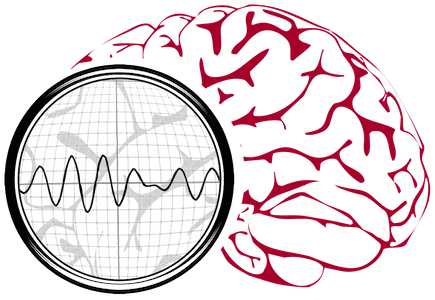 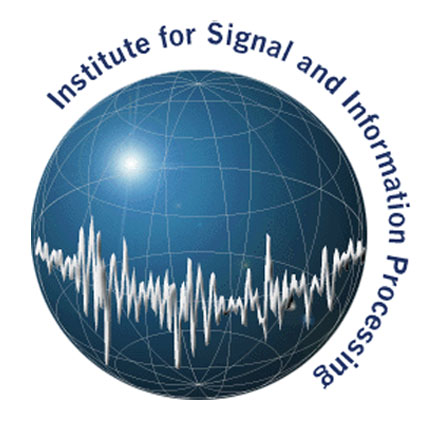 Dawer Jamshed
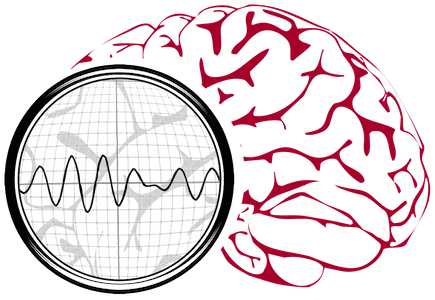 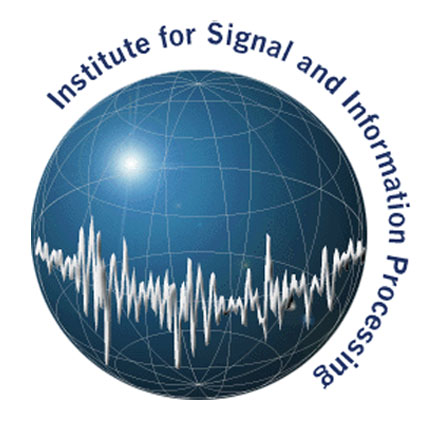 Philip Filippello
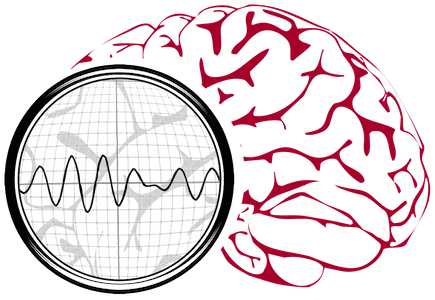 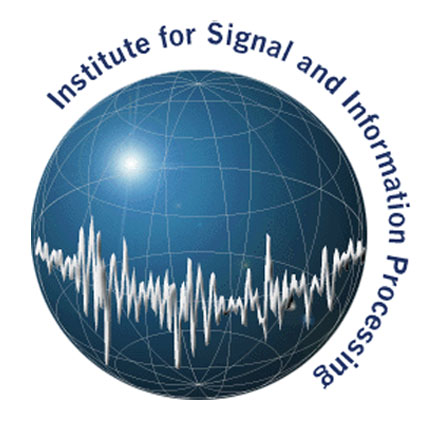 Vinit Shah